Практический семинар «Содержание и технологии психолого-педагогического сопровождения и коррекционной работы с обучающимися с ОВЗ и инвалидностью», 14.04.2022. г. Пермь
"Зеркальный  мир"
РЕАЛИЗАЦИЯ 
КОРРЕКЦИОННО-РАЗВИВАЮЩЕЙ ПРОГРАММЫ
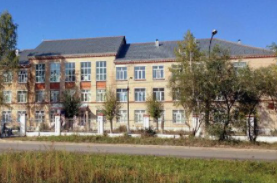 Смирнова Т.Н., учитель-дефектолог,
МАОУ «Школа №7 для обучающихся с ОВЗ»,
г.Березники
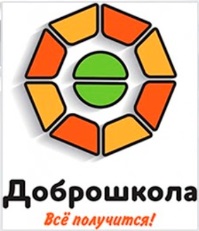 Зрительный анализатор является 
ведущим во взаимодействии человека 
с внешним миром. 

90% всей внешней информации 
поступает через зрение.
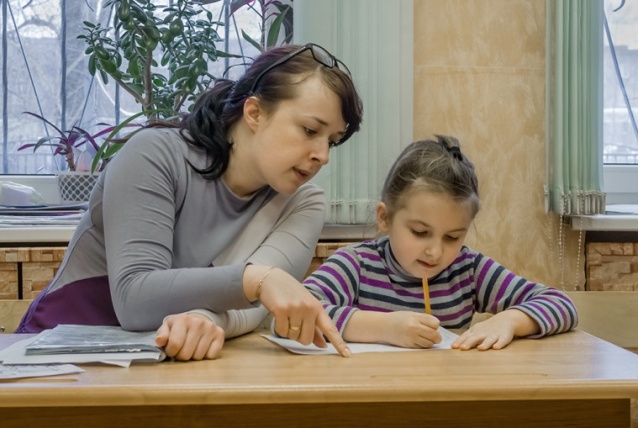 Программа «Зеркальный мир»
КОНЦЕПТУАЛЬНАЯ  ЧАСТЬ
Цель программы:
коррекция и развитие зрительного восприятия и пространственного мышления, влияющих на успешность в школе.

Задачи:
- развить зрительное восприятие и пространственные представления, 
- сформировать умения совершать   сомато- и зрительно-пространственные действия,
создать вербально - образный эквивалент окружающего пространства в сознании ребенка.
КОНЦЕПТУАЛЬНАЯ  ЧАСТЬ
Используемые источники:

Шевлякова И. Н. 
«Программа коррекции и развития зрительного восприятия и пространственного мышления у детей младшего школьного возраста».

Семаго Н. Я. 
«Современные подходы к формированию компенсации трудностей освоения программы начальной школы»
СОДЕРЖАТЕЛЬНАЯ  ЧАСТЬ
СОДЕРЖАТЕЛЬНАЯ  ЧАСТЬ
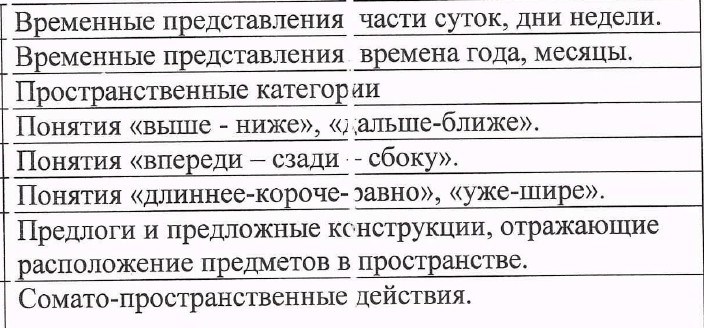 СОДЕРЖАТЕЛЬНАЯ  ЧАСТЬ
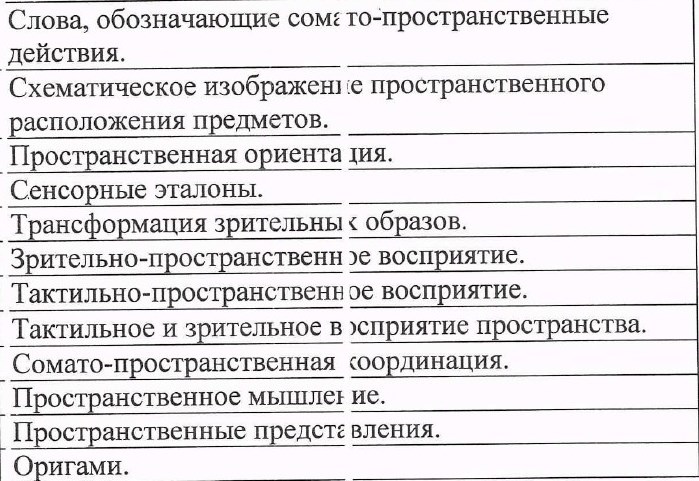 СОДЕРЖАТЕЛЬНАЯ  ЧАСТЬ
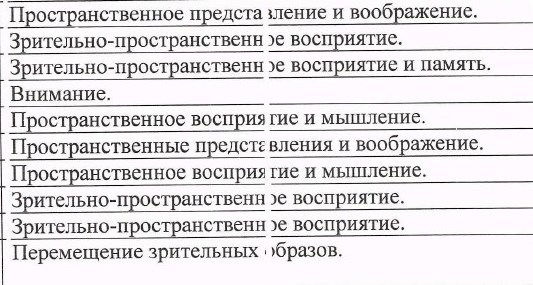 Сценарии занятий и дидактика
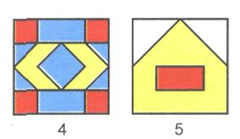 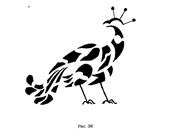 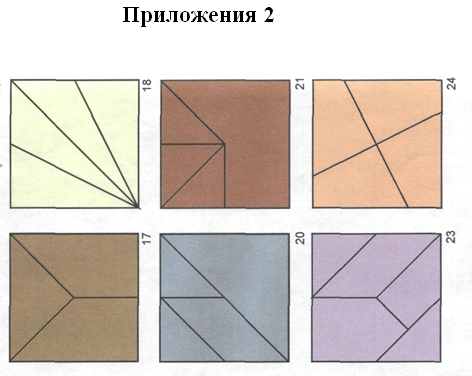 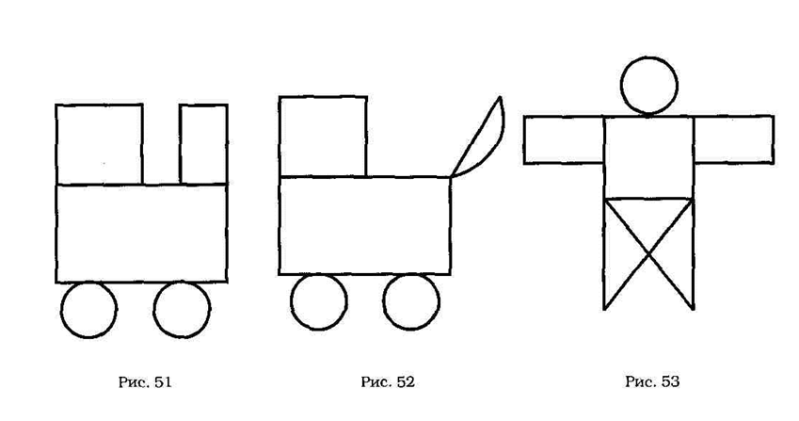 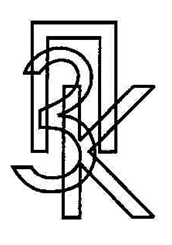 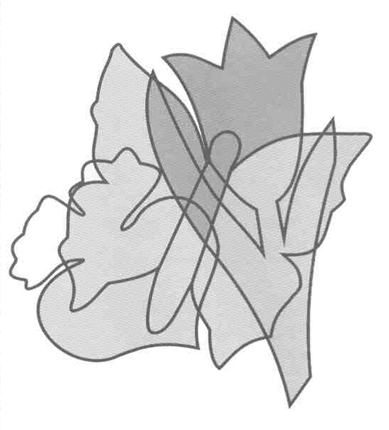 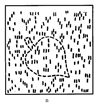 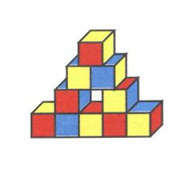 МЕТОДИЧЕСКАЯ  ЧАСТЬ
Методы и приемы:

индивидуализация методов обучения
индивидуализация темпов обучения
максимальное использование игровых методов обучения
соблюдение принципа последовательности и этапности в освоении материала
постоянный контроль формирования навыков
ДИАГНОСТИЧЕСКАЯ  ЧАСТЬ
Экспресс - диагностика Л.С. Цветковой:

реципрокная координация движений
динамический праксис
наложенные фигуры Попельрейтера
рисуночная проба
кратковременное запоминание геометрических фигур
разрезные картинки
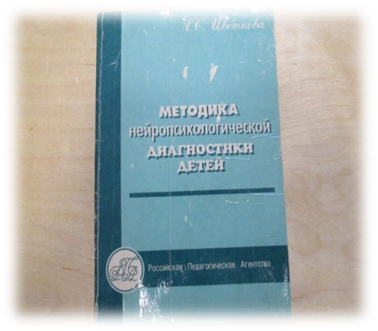 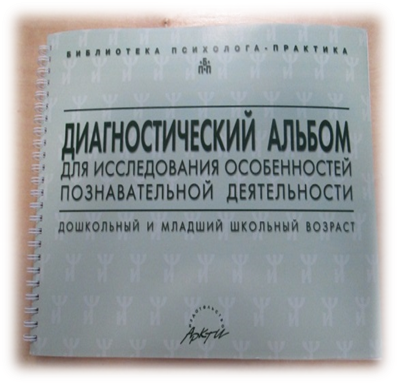 ДИАГНОСТИЧЕСКАЯ  ЧАСТЬ
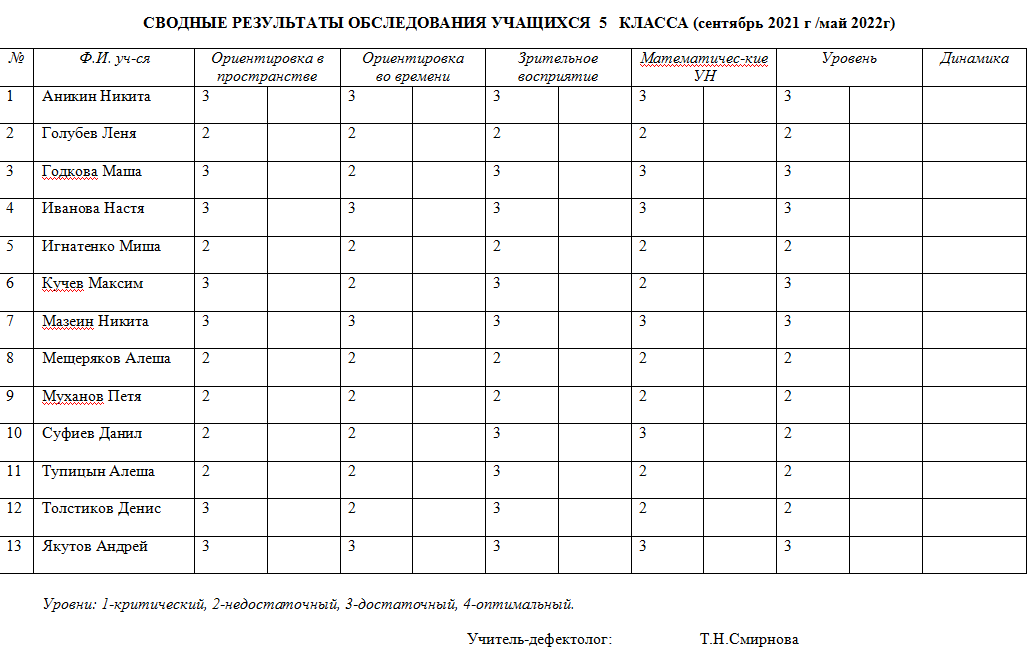 ДИАГНОСТИЧЕСКАЯ  ЧАСТЬ
Основные результаты реализации программы:

развитие восприятия различной модальности;
зрительно-предметное восприятие, восприятие пространства и пространственных отношений предметов;
формирование умения совершать сомато– и зрительно- пространственные действия;
создание вербально - образного эквивалента окружающего пространства в сознании ребенка.
Рецензирование  программы
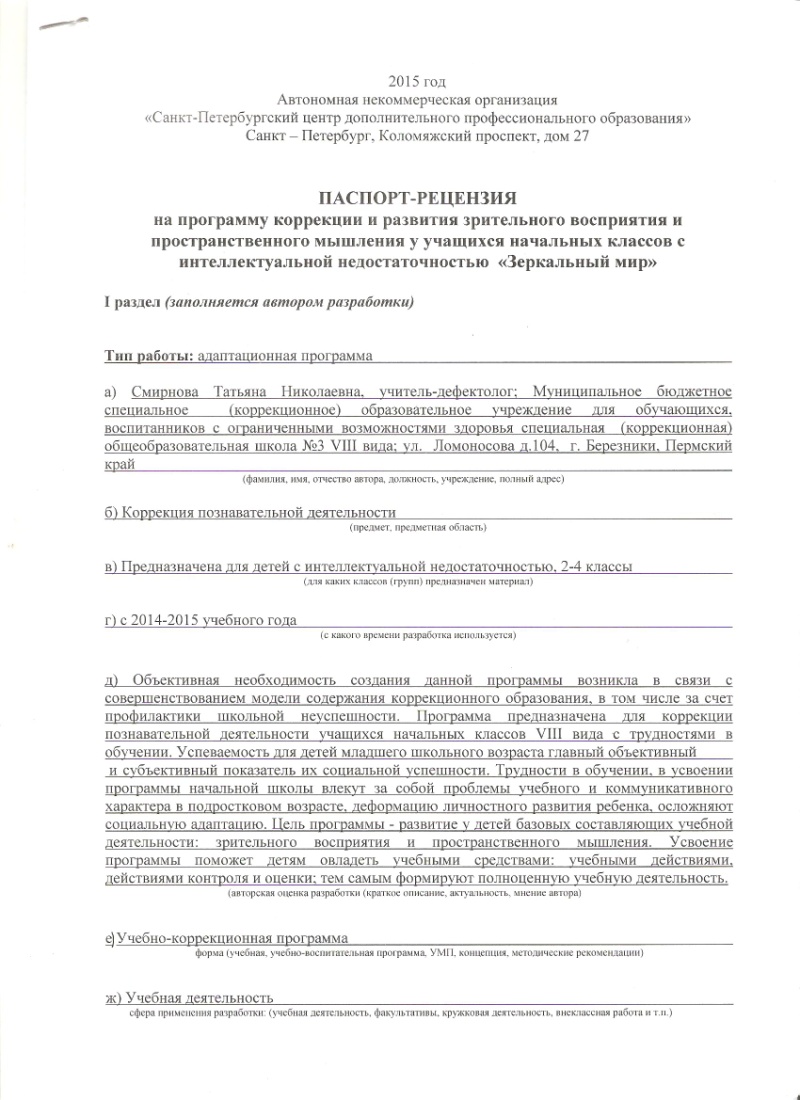 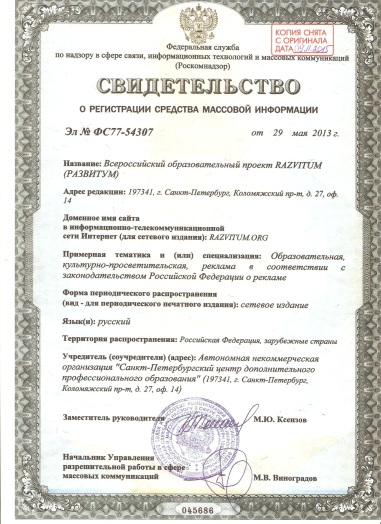 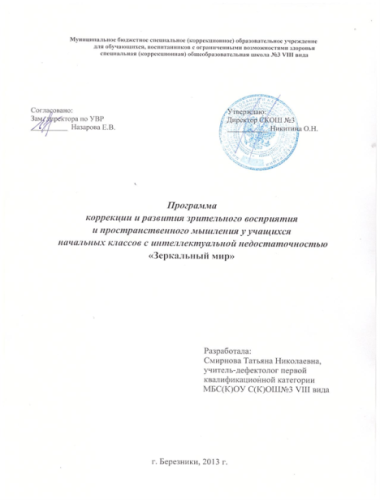 РЕАЛИЗАЦИЯ   КОРРЕКЦИОННО-РАЗВИВАЮЩЕЙ ПРОГРАММЫ
"Зеркальный мир"
Контакты: 
Смирнова Т.Н., учитель-дефектолог
Электронная почта: smirnovavinogradova63@mail.ru
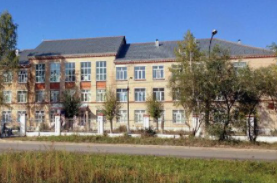 МАОУ «Школа №7 для обучающихся с ОВЗ», г.Березники
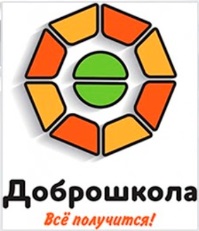